stability by Routh-Hurwitz Criterion
Nafees Ahamad
AP, Department of Electrical, Electronics & Communication, DIT University, Dehradun
(c) Nafees Ahamad
Contents
Stability 
Why investigate stability ?
Example of unstable system 
Routh-Hurwitz Criterion 
Rules 
Special Cases 
Practical Use
References
(c) Nafees Ahamad
Stability
A system is stable if every bounded input results in bounded output. 
A system is unstable if any bounded input results in unbounded output.
(c) Nafees Ahamad
Why investigate stability ?
Most important consideration in design a control system.
An unstable system is of NO use practically.
(c) Nafees Ahamad
Example of unstable system
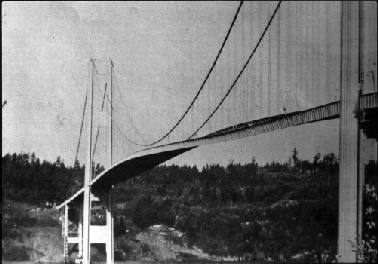 Collapse of Tacoma Narrows Bridge (US state of Washington ) in 1940.  
It opened to traffic on July 1, 1940, and dramatically collapsed into Puget Sound on November 7 the same year.
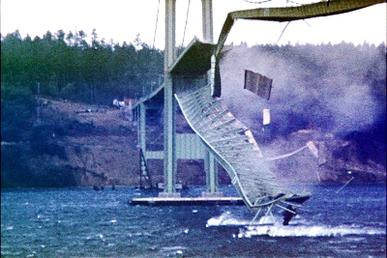 Source: Wikipedia
(c) Nafees Ahamad
Stability
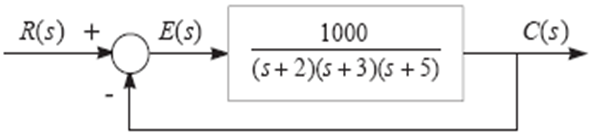 (c) Nafees Ahamad
Stability…
Im
Re
(c) Nafees Ahamad
Stability…
If any root lies on LHS of s-plane, then system becomes stable.
If simple root(s) is on imaginary axis then system becomes marginally stable. 
 If multiple roots are on imaginary axis then system becomes marginally unstable.
(c) Nafees Ahamad
Stability – Practically
Stable system: If the natural response becomes zeros as time approaches infinity.
Unstable system: if the natural response grows without bound as time approaches infinity.
Marginally stable system : if the natural response neither decays nor grows but remains constant or oscillates as time approaches infinity.
(c) Nafees Ahamad
Roots and Response
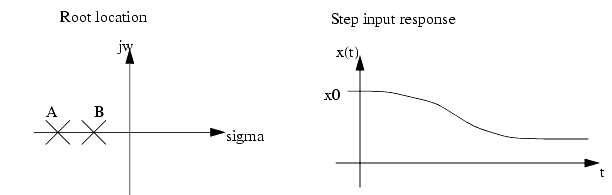 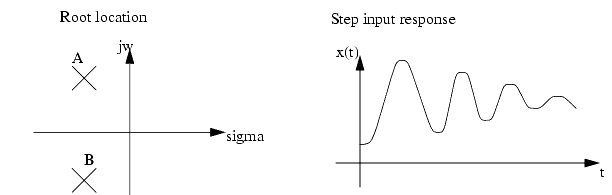 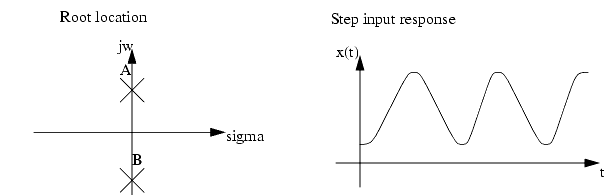 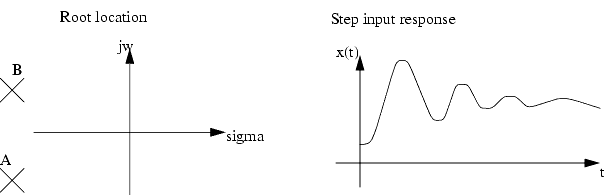 (c) Nafees Ahamad
Roots and Response …
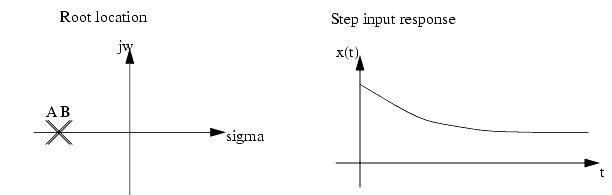 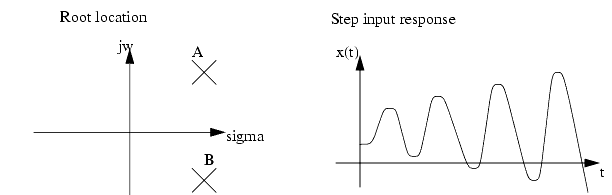 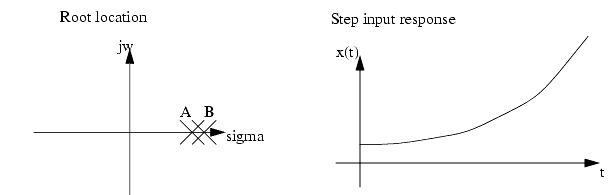 (c) Nafees Ahamad
Routh-Hurwitz Criterion
By Routh-Hurwitz Criterion we can find out number of roots with +ve, -ve and zero real parts. 
That is we can find out the stability of a system.
(c) Nafees Ahamad
Routh-Hurwitz Criterion
(c) Nafees Ahamad
Routh-Hurwitz Criterion…
(c) Nafees Ahamad
Example
(c) Nafees Ahamad
Example …
(c) Nafees Ahamad
Example…
(c) Nafees Ahamad
Example …
(c) Nafees Ahamad
Example: Special case 1( First element in a row of Routh array is zero)
(c) Nafees Ahamad
Example: Special case 1 …
(c) Nafees Ahamad
Example: Special case 1 …
Note: Alternate method
Multiply characteristic equ with (s+a). Where ‘a’ is any +ve real number. 
The simplest value of ‘a’ is 1. So, multiply cha equ with (s+1) and apply normal procedure.
(c) Nafees Ahamad
Example: Special case 2( Any one row of Routh array is zero)
(c) Nafees Ahamad
Example: Special case 2 …
Divide each by 2
Note: We can also divide any row by a common factor
(c) Nafees Ahamad
Example: Special case 2 …
Vanishing row
Auxiliary row
A(s)=1s4+6s2+8
(c) Nafees Ahamad
Example: Special case 2 …
(c) Nafees Ahamad
Example: Special case 2 …
Divide each by 4
(c) Nafees Ahamad
Example: Special case 2 …
(c) Nafees Ahamad
Example: Special case 2 …
(c) Nafees Ahamad
Application of Routh – Hurwitz criterion
(c) Nafees Ahamad
Thanks								?
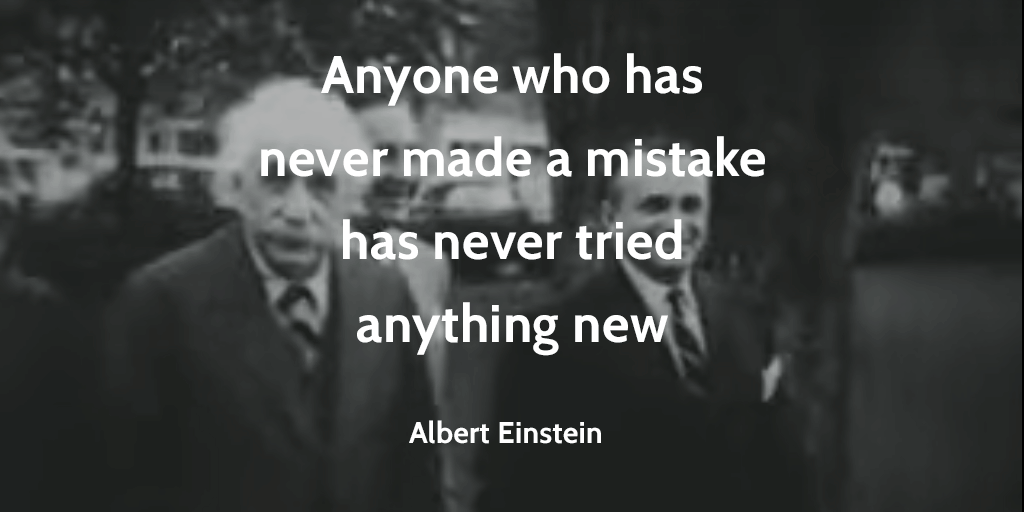 (c) Nafees Ahamad